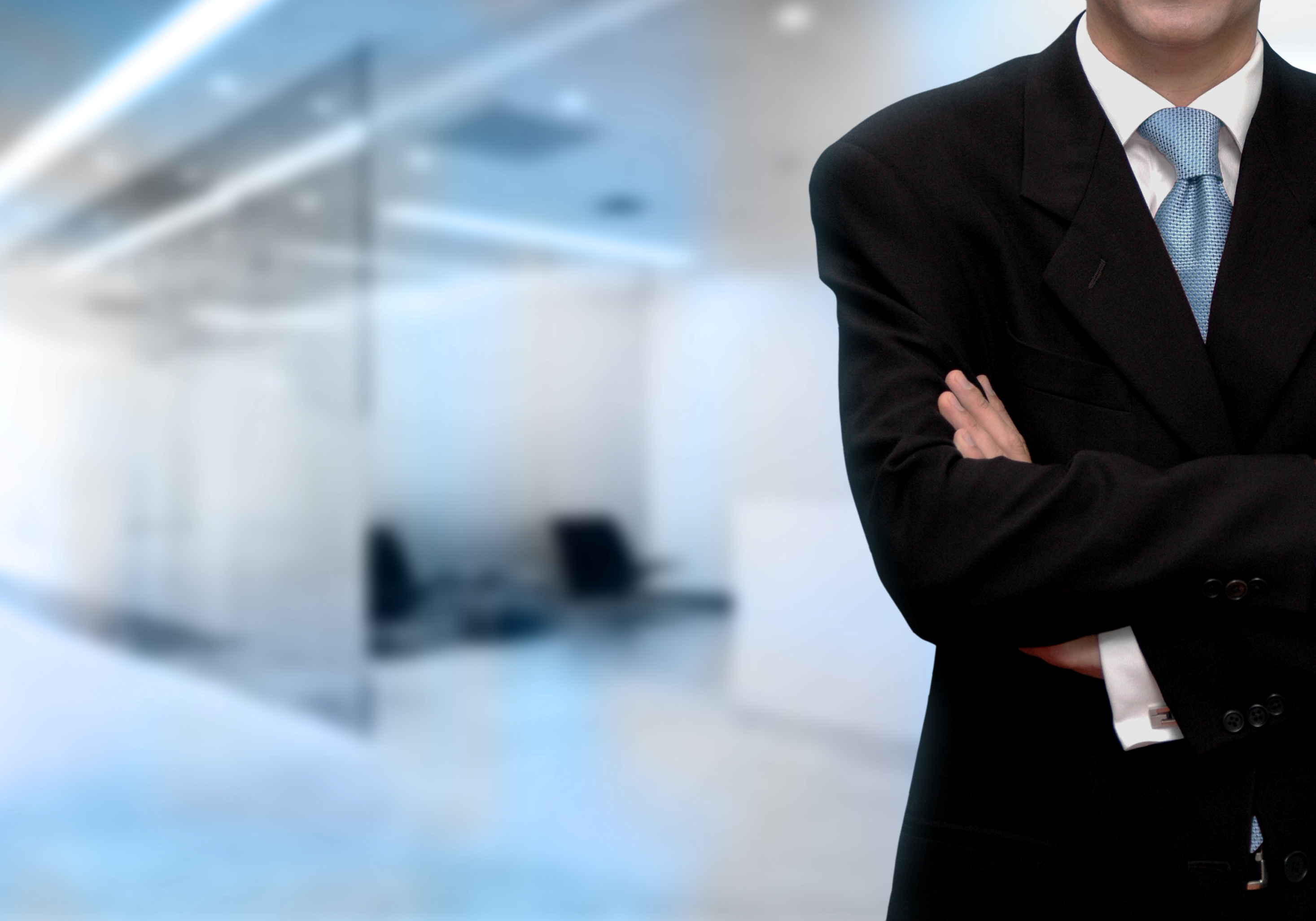 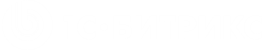 Не много о семинаре
Доклады с примерами из практики;

Истории успеха;

Подарки в конце семинара;

Вкусная пицца от партнеров;

Нам важна обратная связь  о семинаре, чтобы в следующий раз  провести мероприятие ещё лучше;

Общение на кофебрейке.
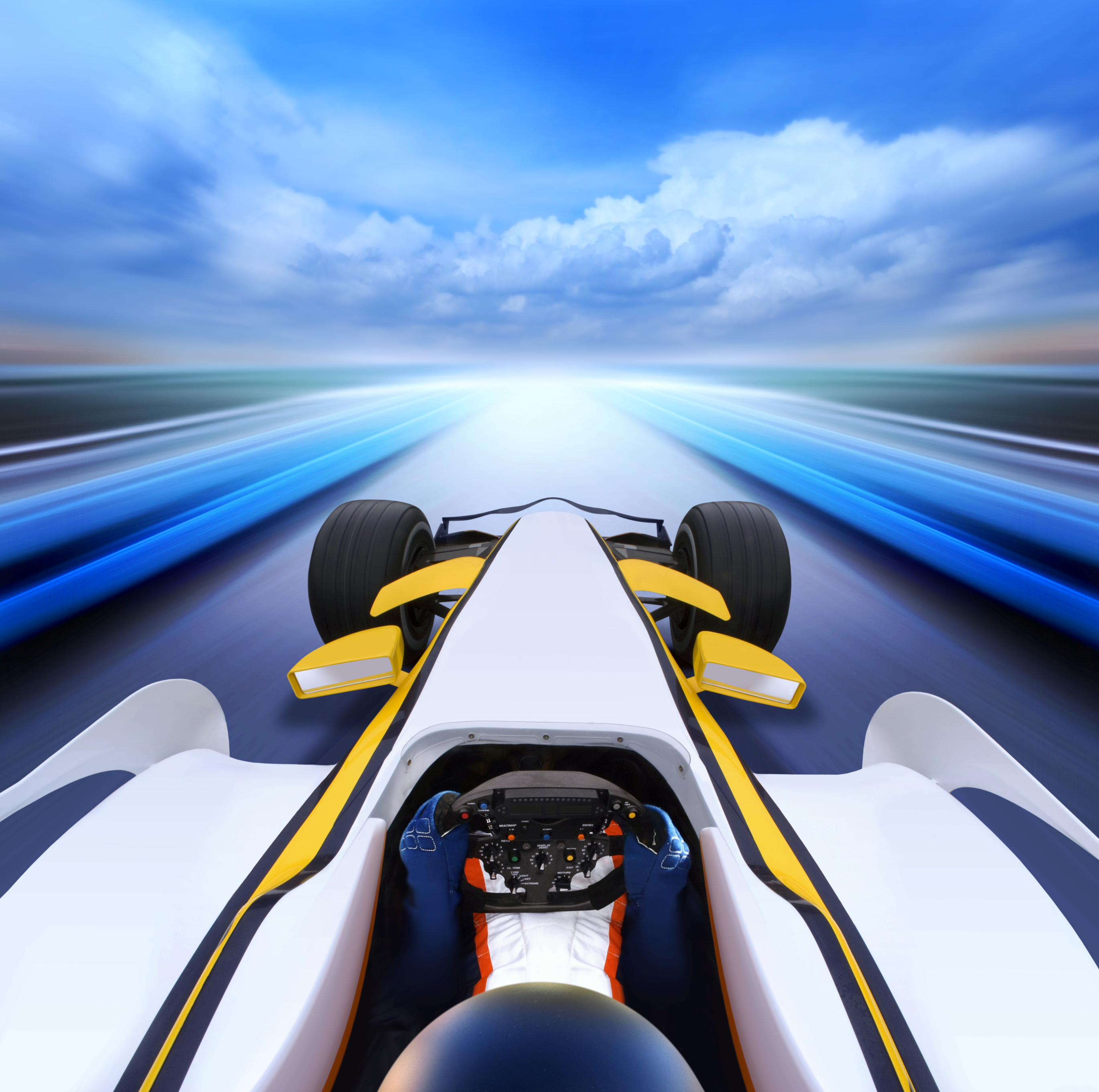 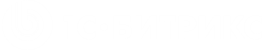 Современные технологии сайтостроения этапы реализации бизнес проекта
Манжетов Иван Геннадьевич
Генеральный директор «Синтез интеллектуальных систем»
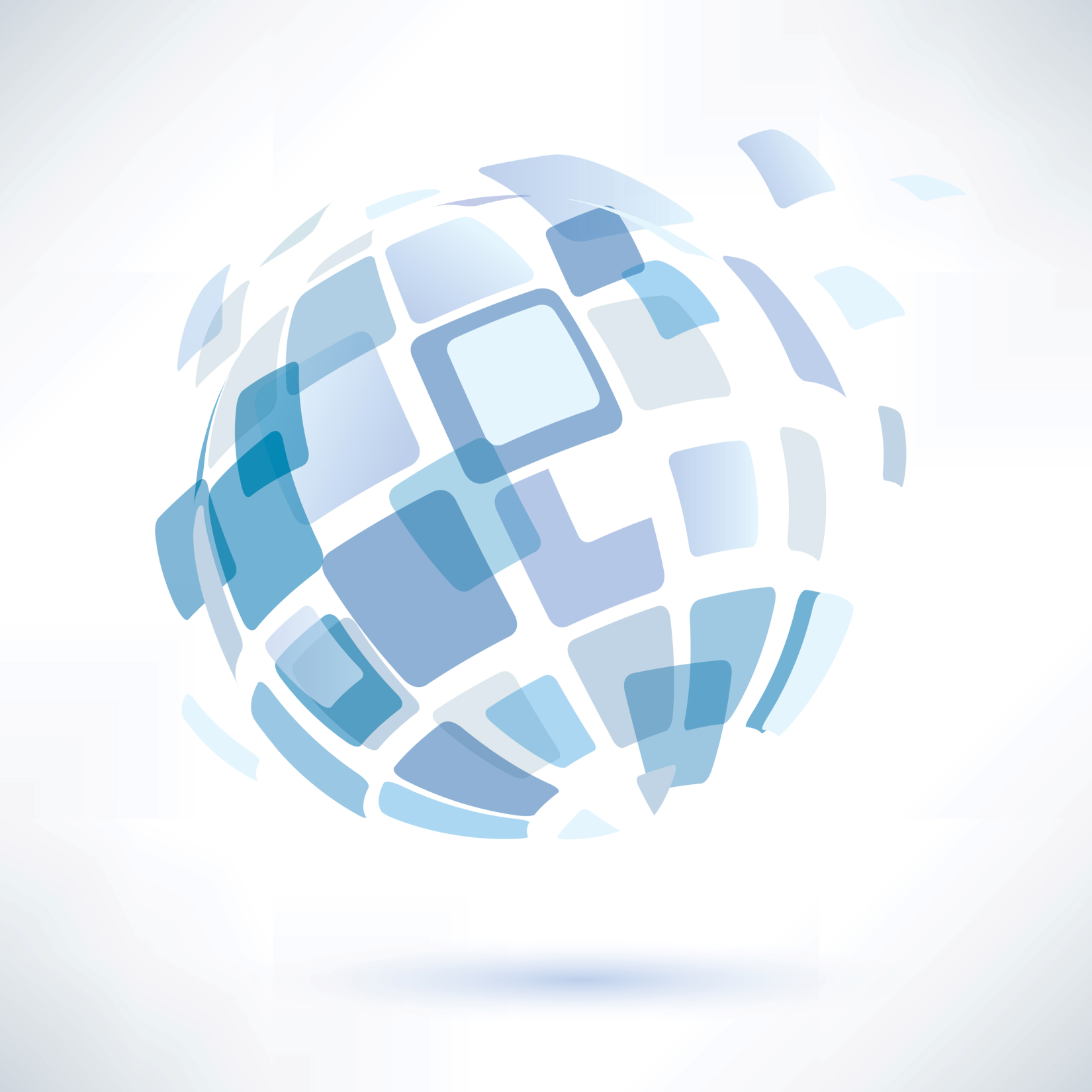 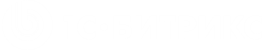 Сайт - это часть бизнеса
Управляйте сайтом
быстро, просто и эффективно!
Безопасность  Управление Коммуникации Мобильность CMS Производительность Поиск
Интеграция с 1С
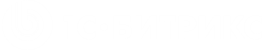 Сайт – это часть бизнеса
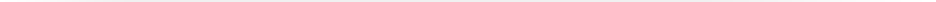 Пользователю не видно, что происходит внутри сайта, который он посещает…

Но веб-разработчикам и их заказчикам известно, что большинство современных веб-сайтов строятся на основе систем управления контентом (CMS).
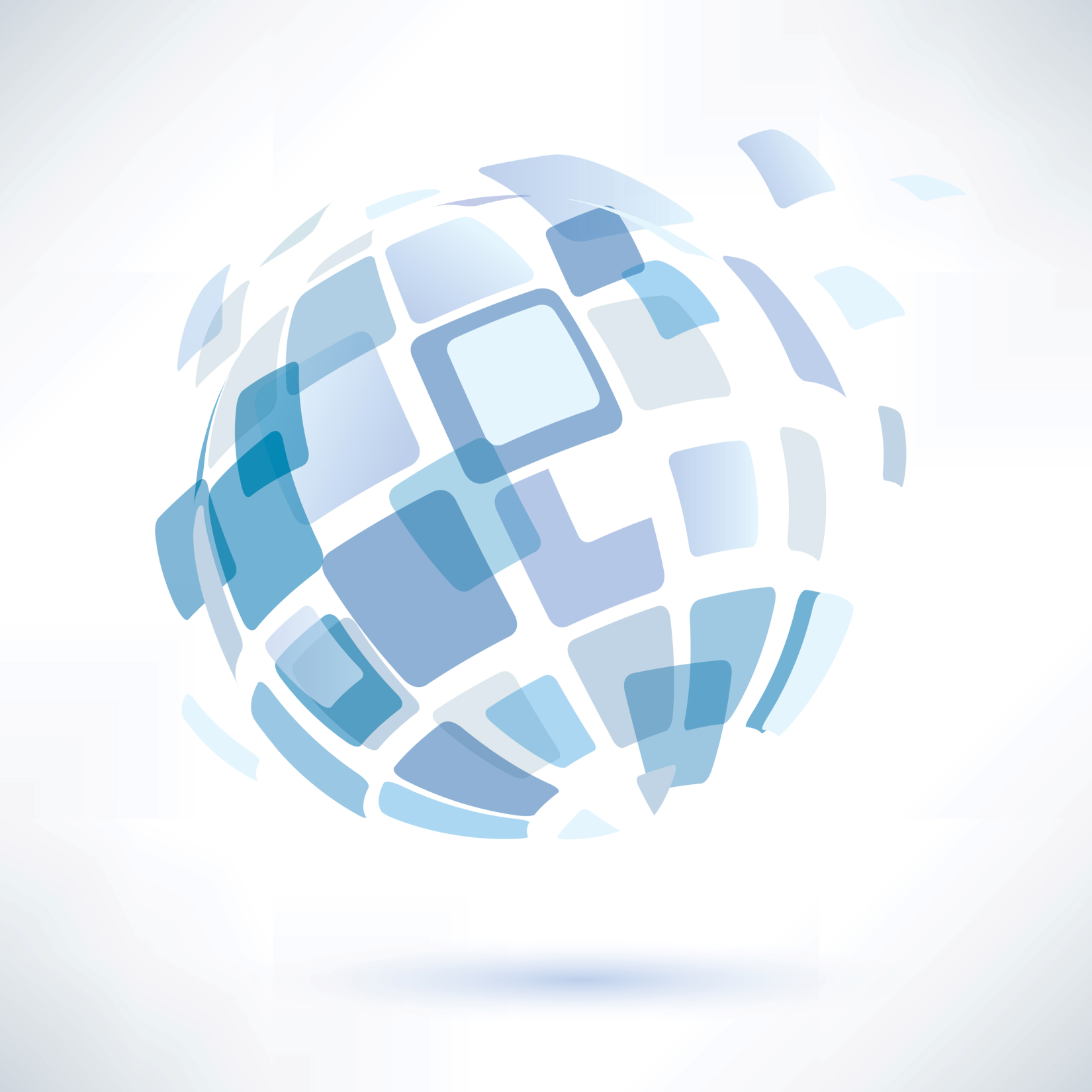 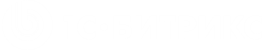 Современные возможности сайта:
SEO оптимизация;
Функционал рассылок;
Экспорт/импорт материалов;
Скорость разработки.
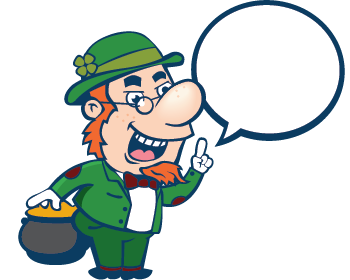 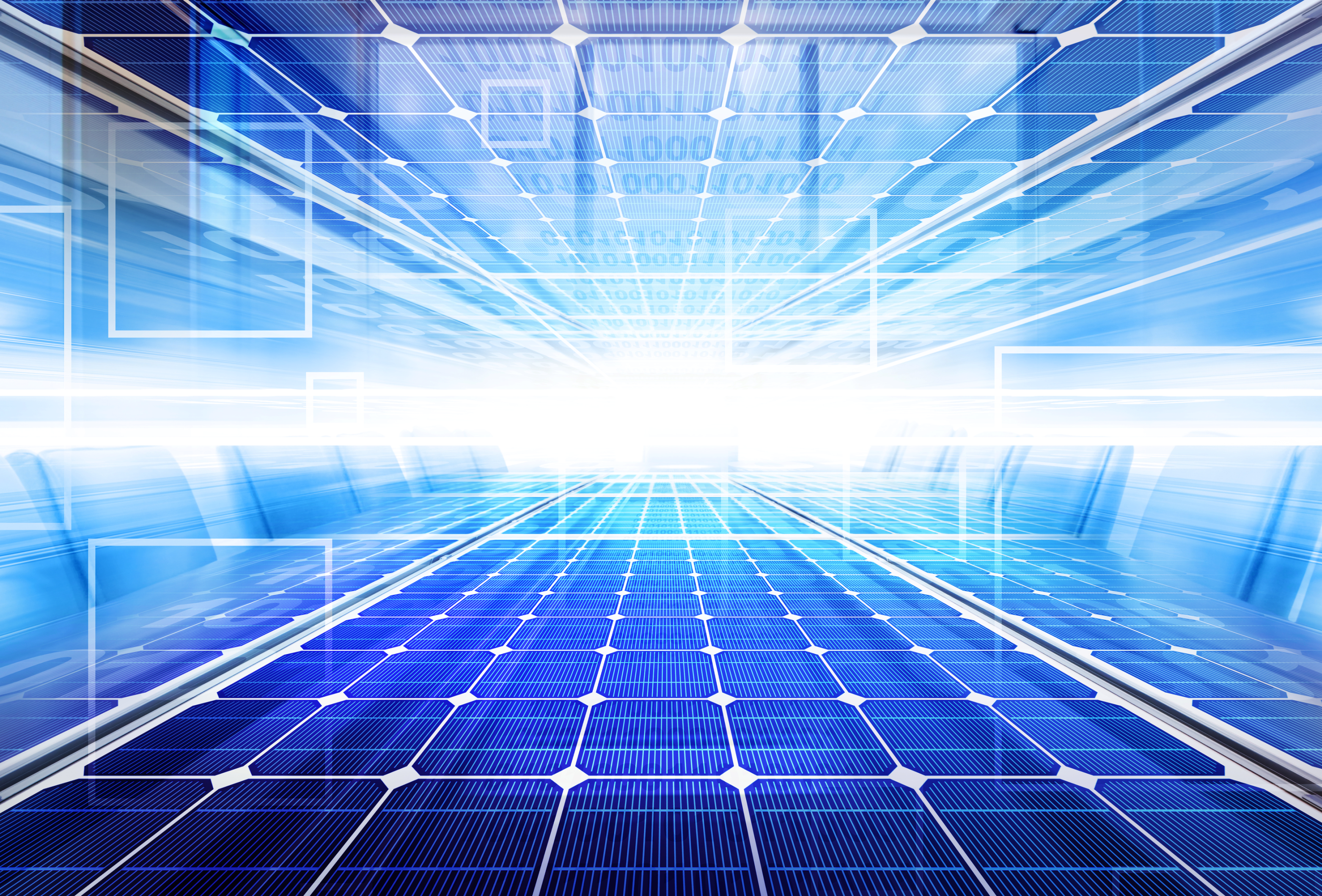 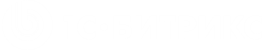 Проект от идеи до 
реализации
Клиент пришел к нам со своей идеей, чтобы просто посоветоваться, может ли она стать успешной;
Мы рассказали что идея не нова, но качественной реализации на данный момент нет;
Спустя месяцы рассуждений и обдумываний клиент решился – я готов попробовать!
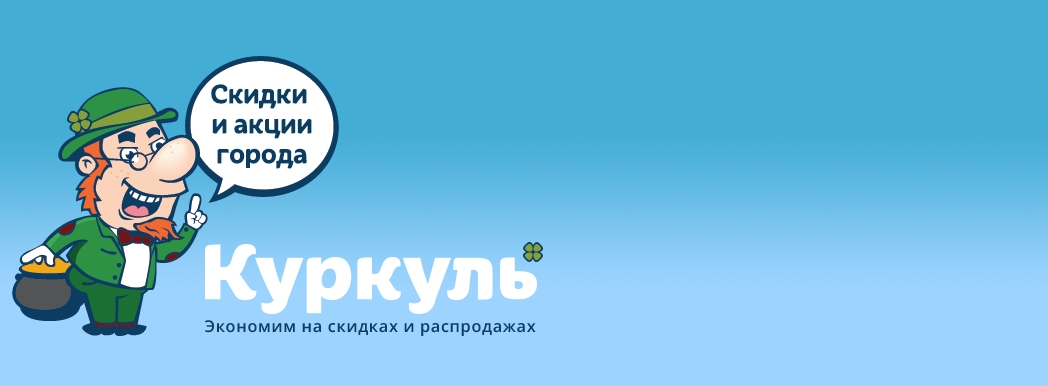 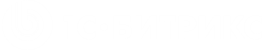 1 Этап. Создание логотипа, а может быть даже и персонажа для него;
2 Этап. Написание Технического задания для сайта;
3 Этап. Создание прототипа сайта (Разработка usability);
4 Этап. Создание адаптивного дизайна сайта под 3 разрешения;
5 Этап. Согласование дизайна.
6 Этап. Верстка дизайн макета.
7 Этап. Реализация функционала сайта.
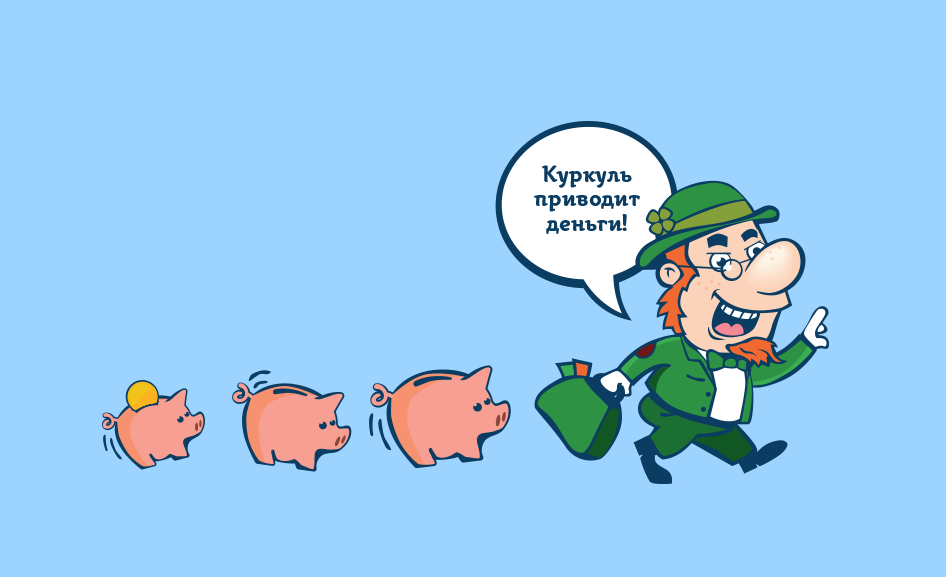 Четверть пути
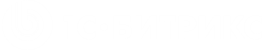 Функционал реализован, дальше дело за развитием.

Наполнение сайта актуальным содержанием.

Наладить контакты с пользователями сайта, понять что им в нем удобно, а что нет.

Начинать коммерциализировать проект.
Избежали типичных ошибок благодаря факторам:
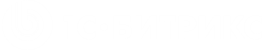 Согласованное, продуманное ТЗ, функционал заложен с расчетом на развитие;

Подобрана надежная CMS 1С Битрикс;

Бюджет и время были рассчитаны с запасом;

Функционал по принципу разумной достаточности.
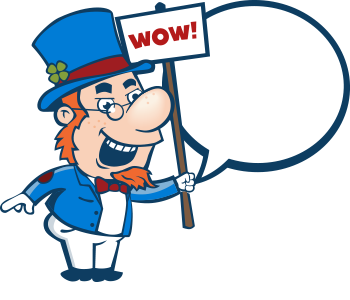 Чего предусмотреть не удалось
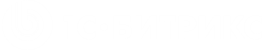 Наполнение – сайт требует к себе большого внимания от владельца для того, чтобы поддерживать актуальность информации;

Не был предумотрен личный кабинет для магазинов, который сейчас и разрабатывается.
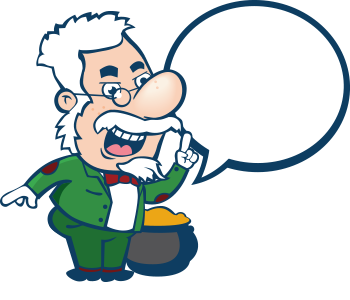 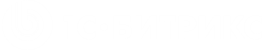 Спасибо за внимание!
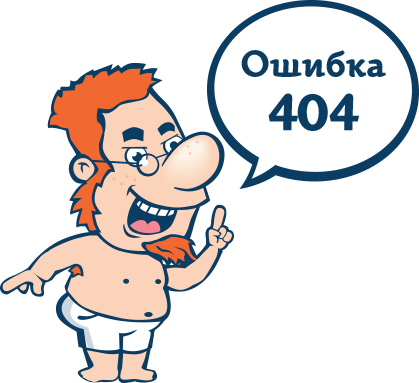